Козленок, который не умел считать до десяти.
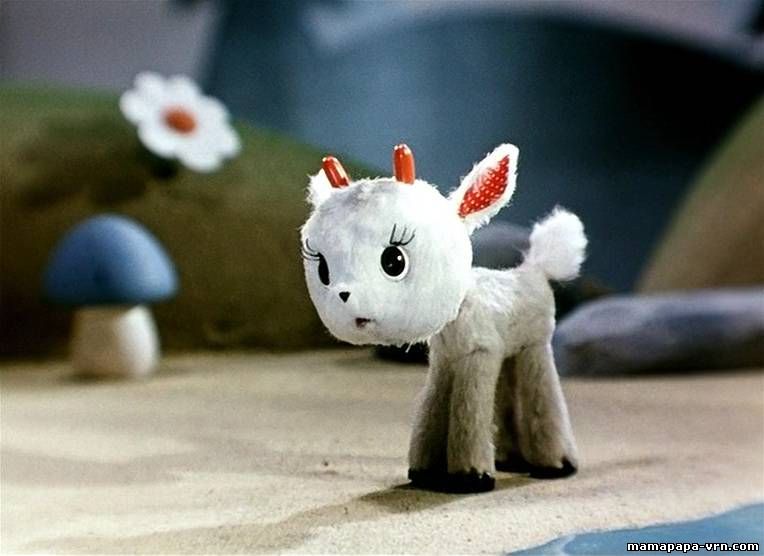 Спрятавшееся число
1 2 3 4 5 6 7 * 9 10
1 2  3 4 5 6 7 8 9 *
1 2 3 * 5 6 7 8 9 10
1 2 3 4 * 6 7 8 9 10
Число Заблудилось
1 2 3 4 5 6 7 9 8 10
1 2 3 5 4 6 7 8 9 10
1 3 2 4 5 6 7 8 9 10
1 2 3 4 5 6 7 8 10 9
Сосчитай солнышки
9
10
1+1+1+1+1+1+1+1+1+1=10
9+1=10
Где встречается в жизни число десять?
Десять рублей
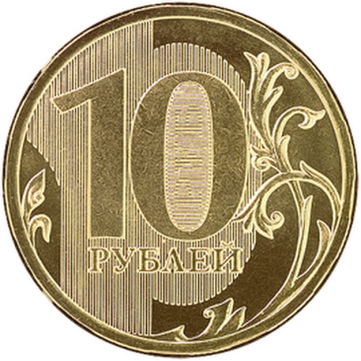 Десяток яиц
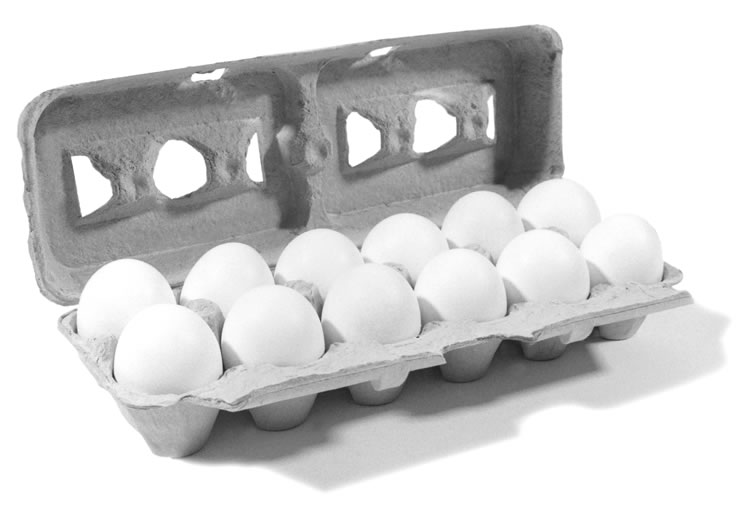 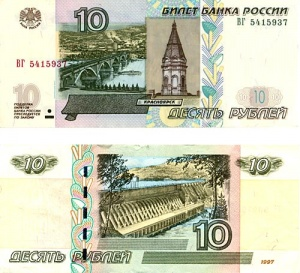 Если гусь будет стоять слева, то сколько зверей останутся справа?
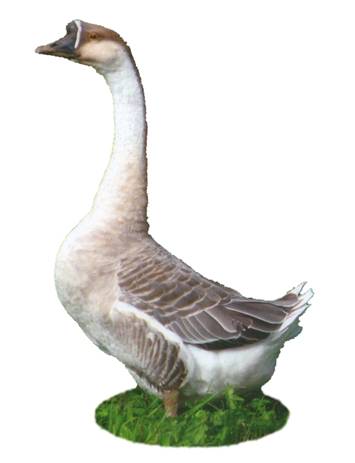 ?
1 + 9=10
Если к гусю встанет свинья, сколько будет зверей справа?
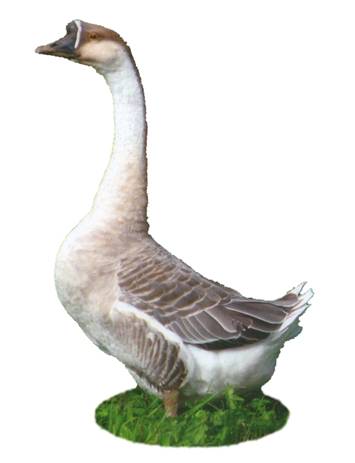 ?
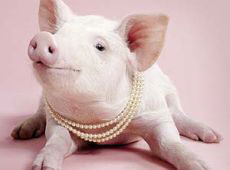 2 + 8=10
А теперь к гусю и свинье прибавилась лошадь!
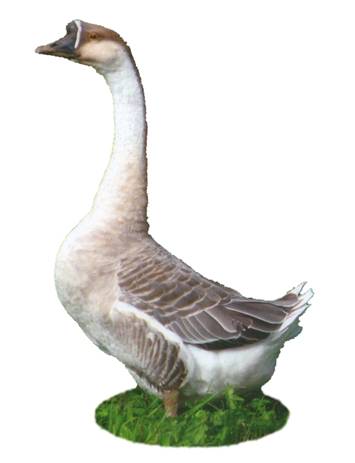 ?
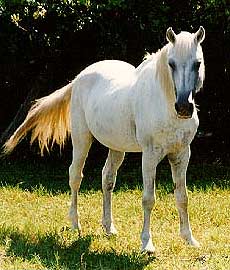 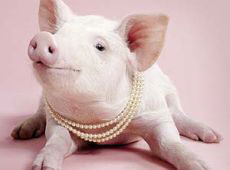 3 + 7=10
А теперь к гусю свинье и лошади прибавилась корова!
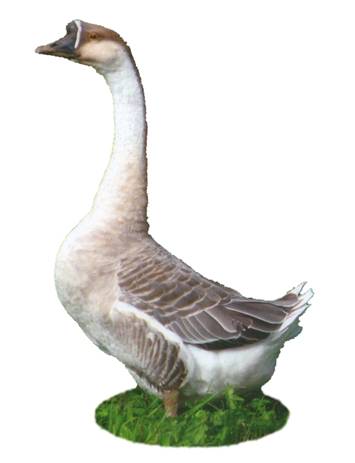 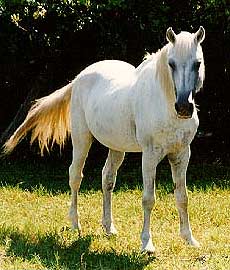 ?
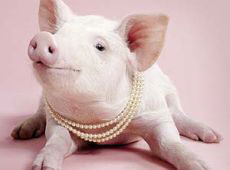 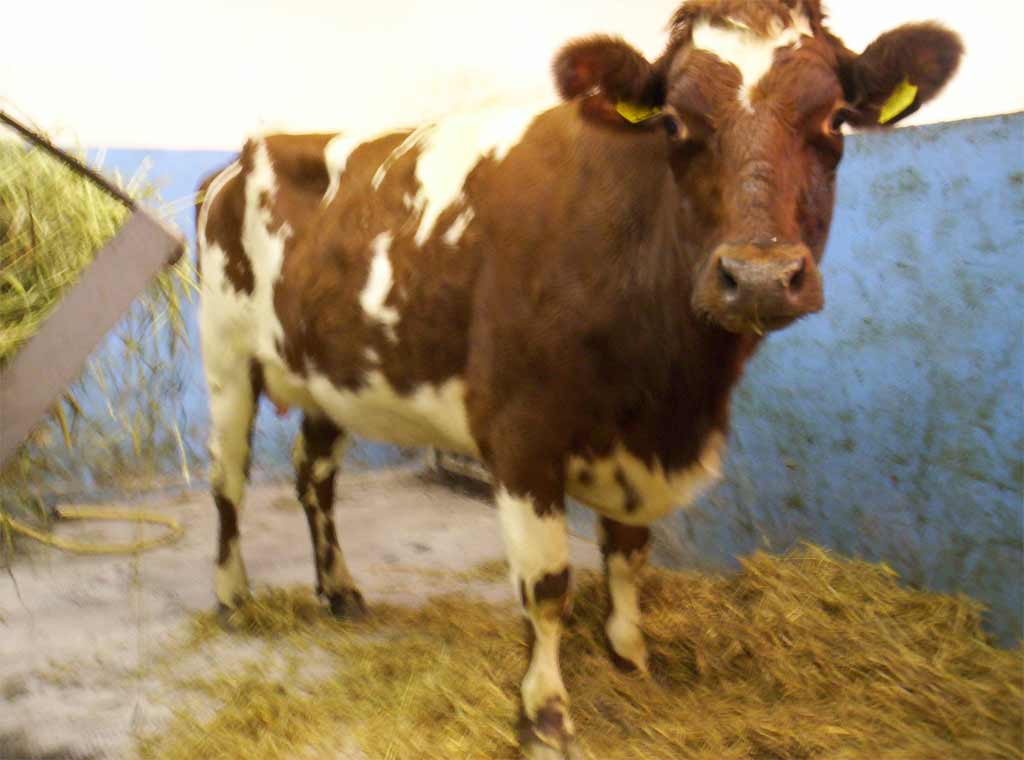 4 + 6=10
А потом они встали поровну!
?
?
5 + 5=10
Большое спасибо!!!
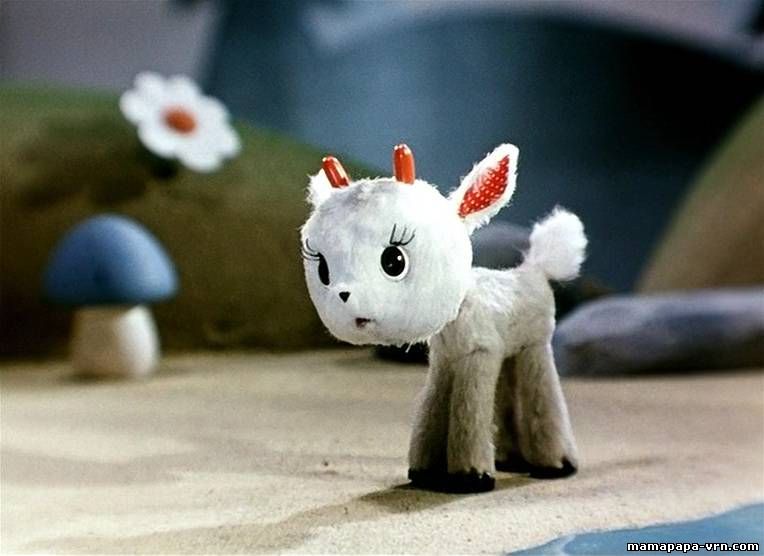